鎌倉生涯学習
センター
卍
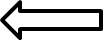 至鶴岡八幡宮
至由比ヶ浜海岸
（徒歩3分）
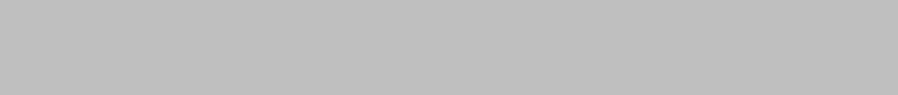 駅前ロータリー
東口
ＪＲ鎌倉駅
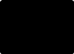 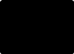 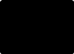 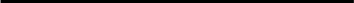 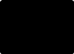 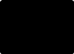 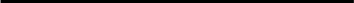 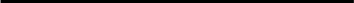 至 東京
至 横須賀